課 程 進 度 報 告
第三組 - 三缺一
材料選擇
我們材料一開始想過用紙類，但後來考慮到要有牌面的凹痕，而選擇塑膠。而現代石化產業發達，常見塑膠的種類非常多種，而我們選擇使用壓克力(聚甲基丙烯酸甲酯，PMMA)，其原因如下表各種塑膠比較。
材料選擇
我們紙牌麻將需要的 耐磨性、無毒性、耐高溫(塑膠遇熱會產稱毒氣)，壓克力都相較於其他塑料適合。
雖然價格上較高一點，但其高透光率如同玻璃一般的質感，是其他塑料無法做到的。
因此，壓克力是我們最佳的選擇！
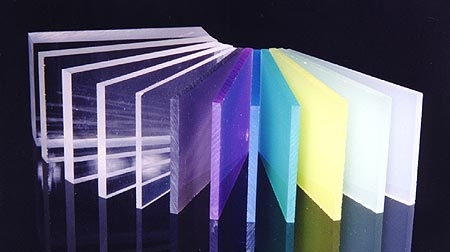 麻將規則及玩法
座位的決定
大部分一開始大家會先隨便坐在適當的位置上，然後取出東、西、南、北與前後兩端一張奇數一張偶數牌排成一列，然後由主人將三個骰子擲出，合計擲出的點數由右算起，點到的方位就是「東」。由坐在此位的人再擲一次骰子，數骰子點數而輪到者依順序往裡取牌。若骰子點數為奇數，由奇數排的一端開始取牌。偶數也是。拿到東的人就坐在東的位置, 取到南的人就坐在東家的右方。取到北的人則坐於東家的左方，逆時針方向坐。運氣是贏麻將的一大主因，座位的風水也是大家認為會影響到運氣的原因之一。
麻將規則及玩法
起莊的決定
與決定座位的方法相近，由坐在東位的人率先擲骰子，數到骰子點數的人再擲一次，此次數到骰子點數的人就是正式的莊家。
拿牌
首先莊家擲骰子，依照點數來決定捉牌的地方。假如骰子點數是7，則從莊家的左家面前右側留下7幢，從第8幢開始拿牌。牌一次會拿2幢(4張)，輪流各拿四次，每人共有16張牌，最後莊家再拿門牌(第一自摸牌)，共17張牌後就可以打出第一張牌。
麻將規則及玩法
補花牌
由莊家開始，會將手中的花牌拿出，由後面(開門的人右側當初拿牌時所剩餘的牌，補牌方向為順時鐘)補牌，補完牌者會喊「過補」以示下家繼續補牌。若補來的牌中仍有花牌需要等到四家都補完後才可以再補。
麻將規則及玩法
麻將流程：
與業師有約
我們整理一些和業師對談的重點：
我們的產品最大優勢與劣勢
產品的材料選用上是否合適
我們該如何衡量本項產品的價值
行銷的方面可以著重在哪個部分
如何堅固傳統麻將的碰撞聲及觸感，以及如何開發傳統麻將的使用群
粉絲專頁
參考文獻
塑料價格:
1.王聖雄業師提供的產品價目表
2.財團法人塑膠工業技術發展中心:
http://www.pidc.org.tw/zh-tw/DIV14/div3/32/321/Pages/PBN2016040201.aspx
塑膠特性:
1.維基百科
2. http://www.fda.gov.tw/upload/133/2015011414464365235.pdf